رقم النموذج/  16
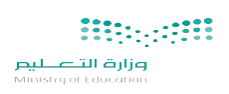 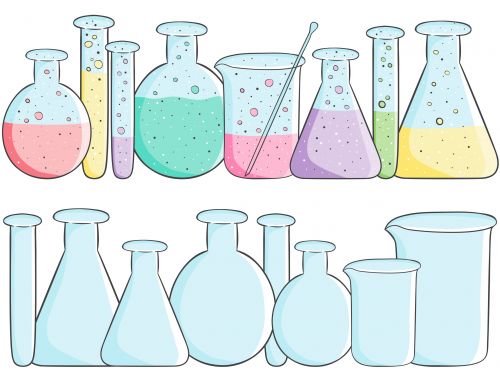 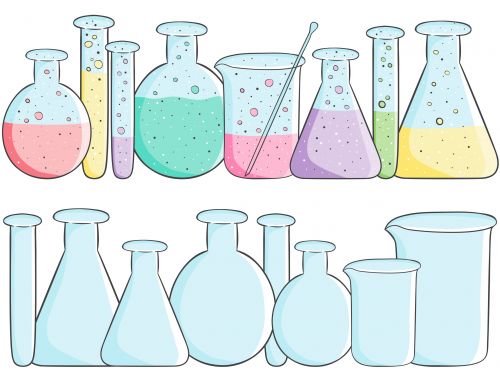 المملكة العربية السعودية
وزارة التعليم 
مكتب التربية والتعليم بمحافظة الجبيل
قسم الصفوف الأولية
اختبار مادة العلوم للصف الثالث ابتدائي/  الفترة الثالثة
و
م
م
و
ل
ع
ع
ل
السؤال الأول: 
اختاري بوضع علامة ( √ ) امام مفهوم المادة من بين الخيارات التالية :

1- تجمع من قطرات الماء الصغيرة  

2- أي شي له حجم وكتلة
اسم الطالبة ............................ المدرسة............................
السؤال الثاني : 
صلي الكلمة بالجمل التالية : 

1- قياس الطول                   1- الكأس المدرج 

2- قياس الحجم                   2- الميزان 

3- قياس الكتلة                   3- المسطرة
السؤال الثاني :
السؤال الثالث:
ضعي خطاً تحت الصورة التي تمثل التغير الفيزيائي
ورقة
خشب
ماء
بيضة
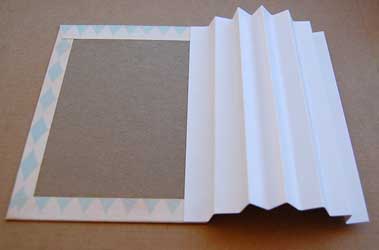 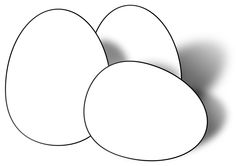 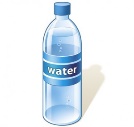 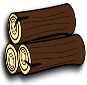 السؤال الرابع :
من التغيرات الكيمائية الحرق .............و..............
و..............
تمنياتي لك بالتوفيق                                                                                                                معلمة المادة :